Dungeon QuestSoftware Engineering COMP 4110University of Massachusetts LowellFall 2020
Team members:
Greg Kaplowitz, Wyatt LaRose, Derrick Lor, Alberto Chavez, Nicholas Miceli
Project Manager: Greg Kaplowitz
Customer: Elementary school teachers
Instructor: Dr. James Daly*
*Please direct all inquiries to the instructor.
Problem and Methodology
Low stakes quiz and study formats allow students to guess without consequence. 
It can be hard for students to find incentive to seek the right answer if they know they won’t be graded.
The solution is to provide alternative ways to encourage students to try their best.
By incorporating the questions into a game, students will try their best because they want to win the game.
[Speaker Notes: Could compare things like quizzlet versus Kahoot. Both quiz students, but one does so in a way that is enjoyable and incentivizes finding the right answer. Greg.  
"The problem is that kids don't want study, but they do enjoy playing games.  Our solution combines the knowledge that kids need to learn with the entertainment of a game."]
Domain Research
Mass Dept. of Education 6th grade standards:
Specifically, English, History, and Math topics.
What encourages younger students to try their best?
“[Provide] incentives to students that emulate the reward system associated with a gaming experience” [1]. 
Some argue games deter from learning, however the two are not mutually exclusive.
[Speaker Notes: Some argue that if learning is in a fun/game format then students aren’t really learning. In reality they are learning the same but the instant-gratification that comes with playing games is being used to encourage it and make it enjoyable. [Greg]
"A big part of the learning process is finding ways to test yourself .  Using a game to test students will allow kids to find out whether or not they know the material and gives them a reason to want to learn it.  The roguelike format that we chose makes it very replay *able which is important because students often need to continues test themselvs to know if they are learning the material and commit the answers to memory.]
Technology
Unity
Unity Collaborate – Version Control
C#
JSON
Used to store questions to be displayed
Also used for storing game data (Players lives, Progress so far)
Microsoft Teams
Meetings and other communications
File sharing
[Speaker Notes: Quick overview, more in depth explanation on the next slide. Derrick]
Architecture
[Speaker Notes: Derrick]
Overview of Features
Ability for users to select which dungeon to play
English, History, or Math
Also lets users select a path within the dungeon
Turn based encounters
Users need to answer correctly to defeat boss
Incorrect answer takes ~1/3 health from the user
Three incorrect answers takes one life (out of 10) from the user and exits them to the dungeon map
Score based on completion
One point out of ten for each successful encounter 
Max score 10/10 per dungeon
[Speaker Notes: Wyatt]
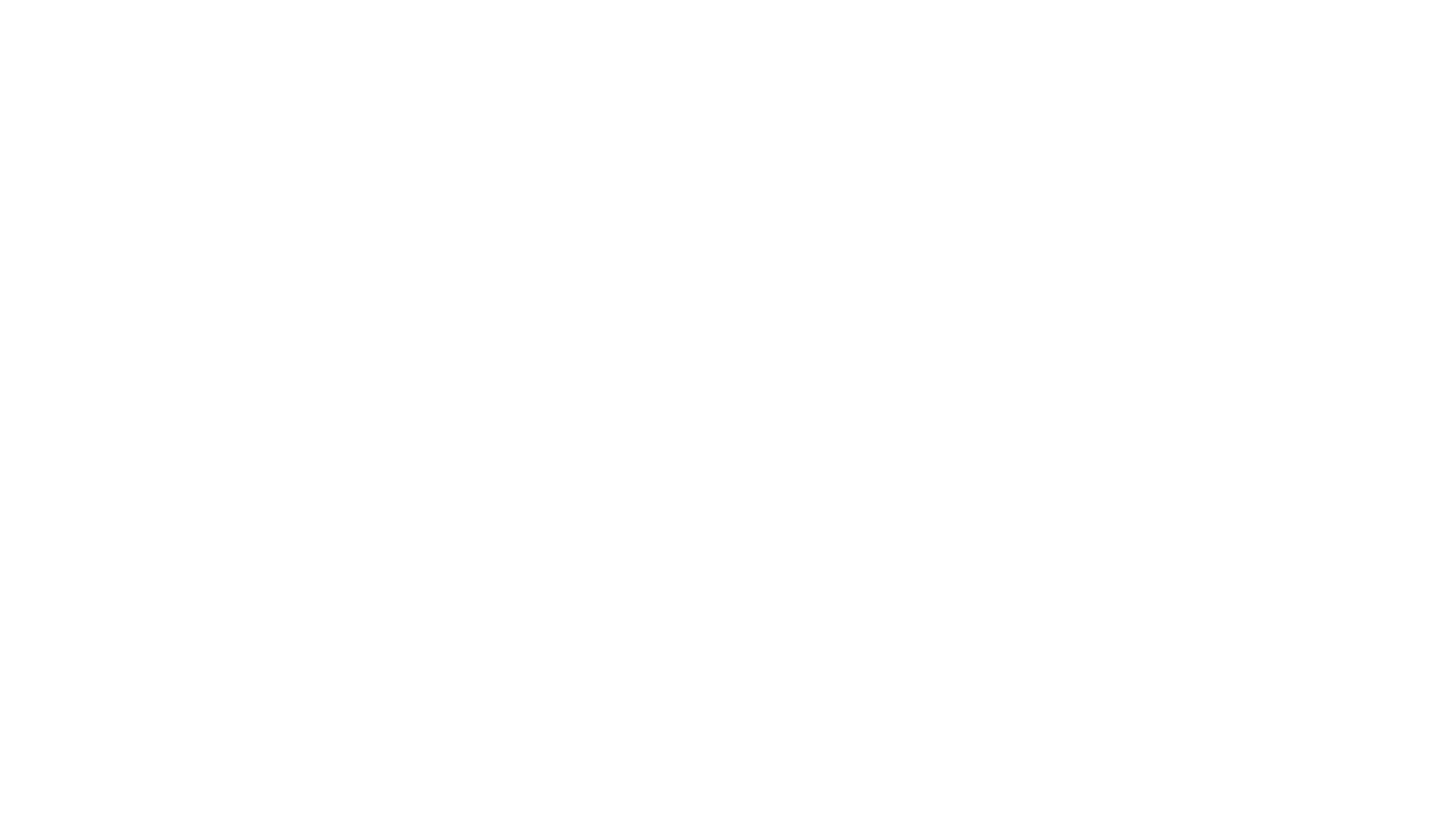 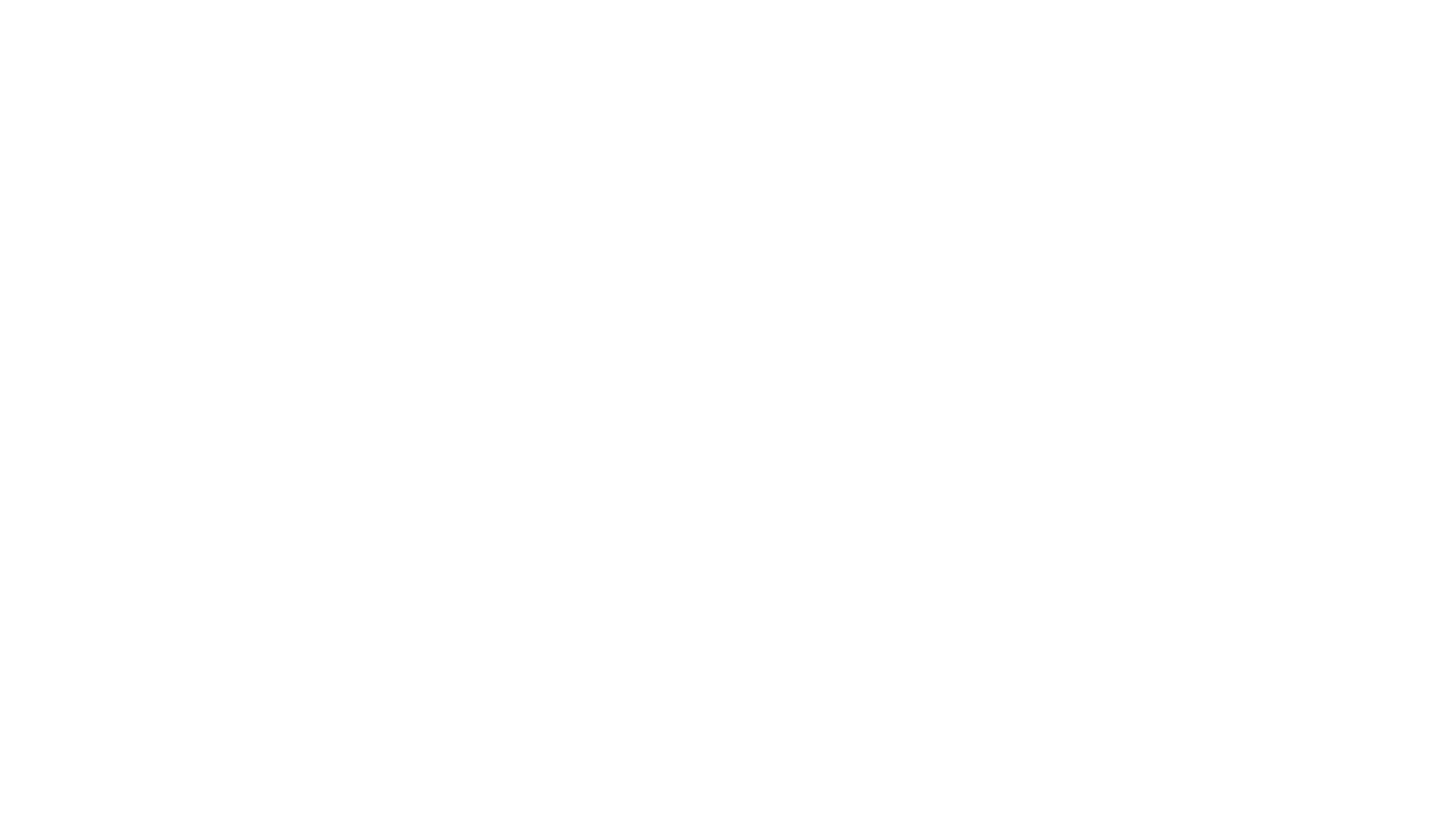 State Diagram
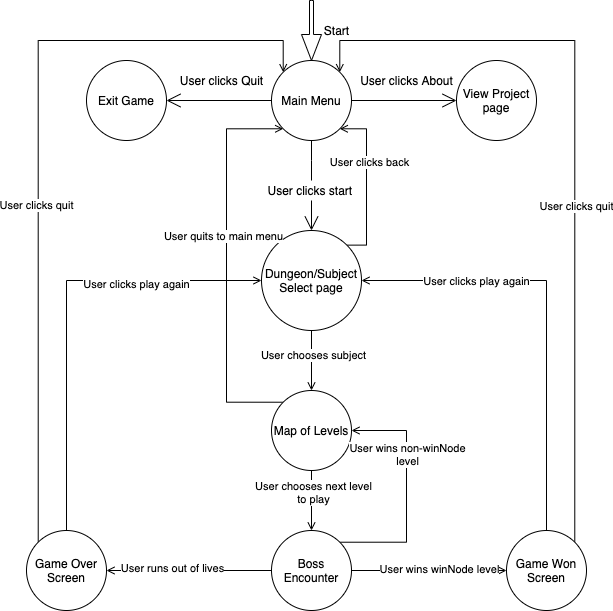 [Speaker Notes: Busy slide but I think this diagram does the best job describing the flow of the game. Would be useful to spend some time going through it before going into the demonstration/video. Wyatt.]
Main Menu
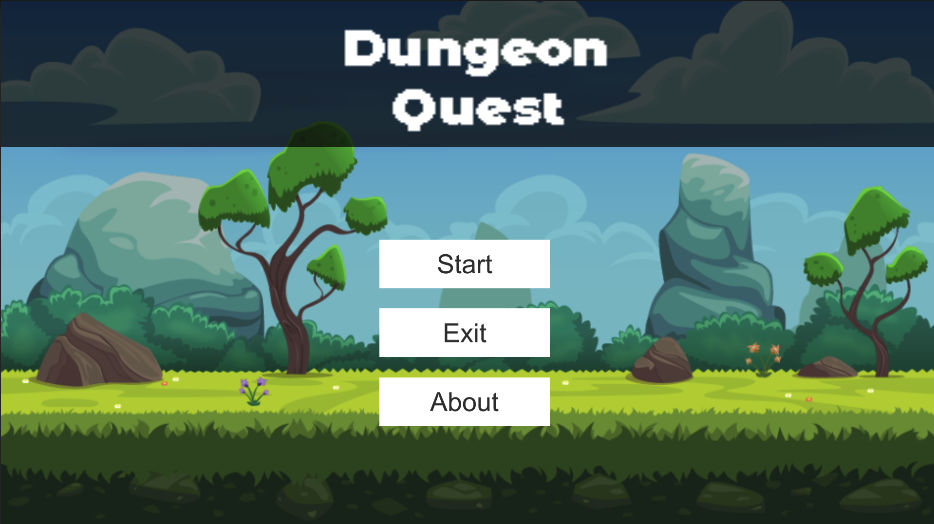 [Speaker Notes: Alberto]
About page
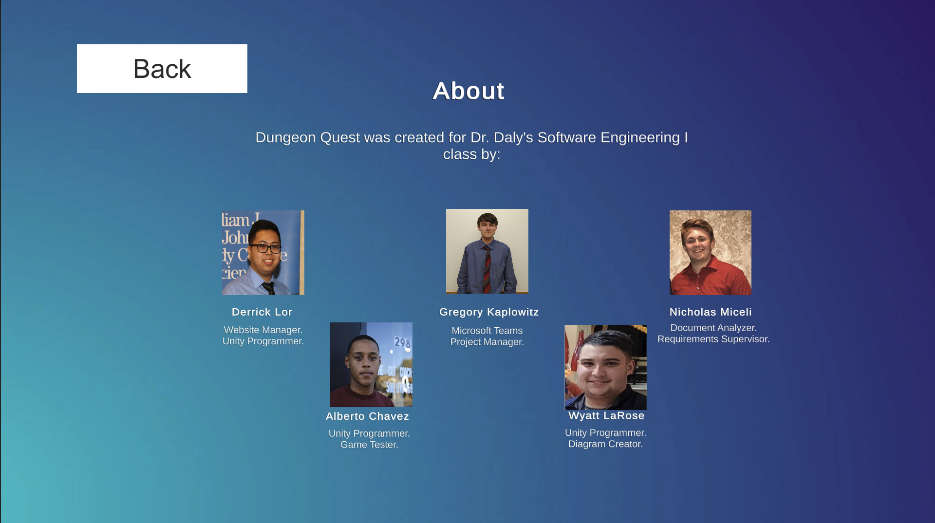 [Speaker Notes: “Here is what’s displayed if the user navigates to the about page, displays our names and roles in development”]
Dungeon Select
[Speaker Notes: If the user instead chooses start, they will be navigated to the dungeon select screen]
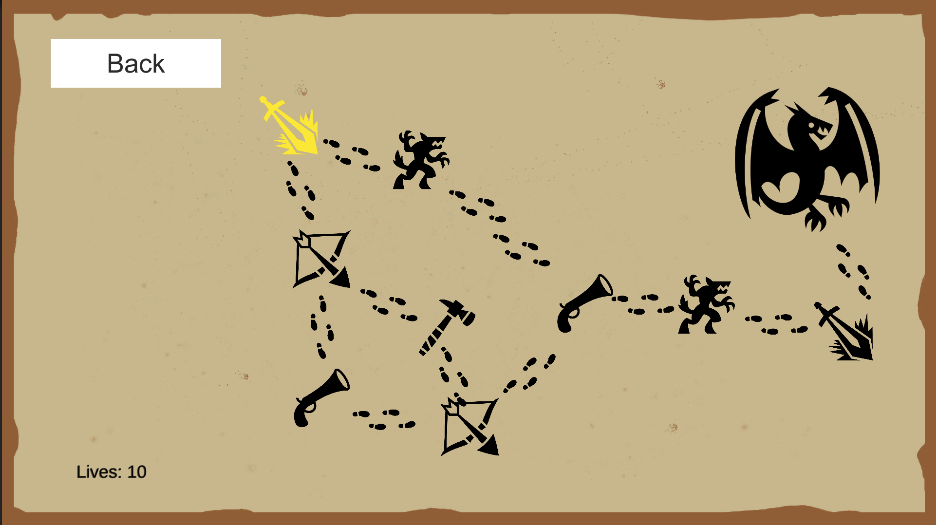 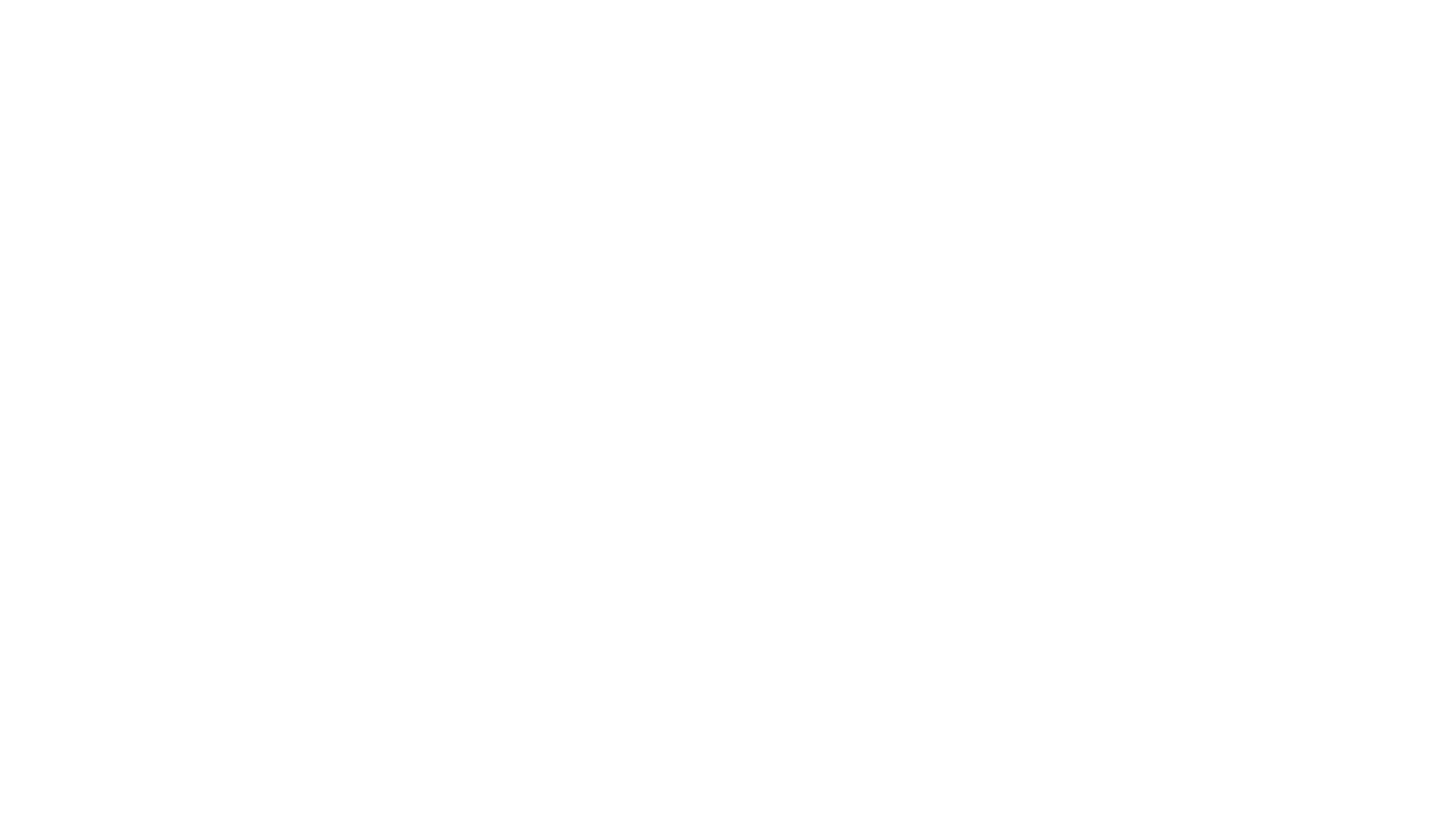 English Dungeon
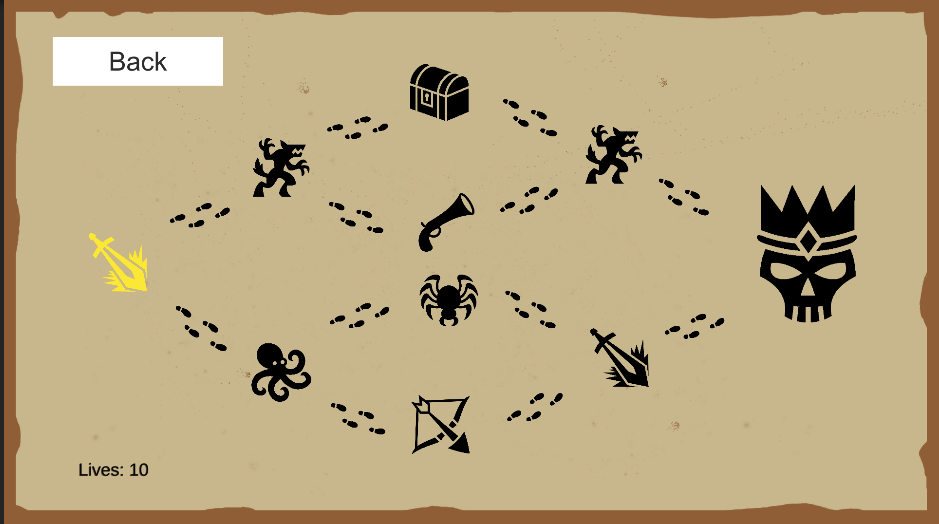 History Dungeon
Math Dungeon
[Speaker Notes: Here you can see the three different dungeon designs for each subject]
User selects English Dungeon and clicks level 1
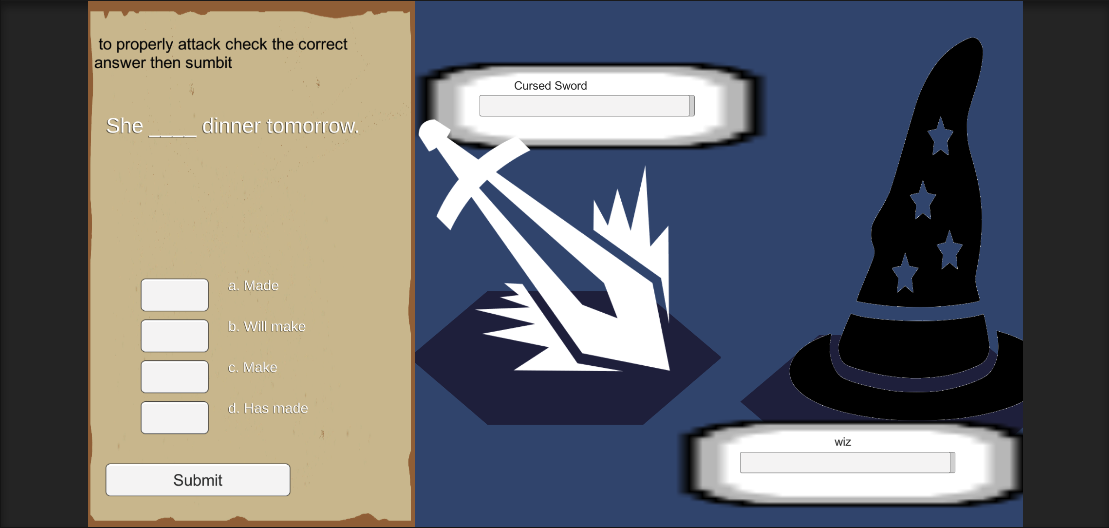 User answers correctly
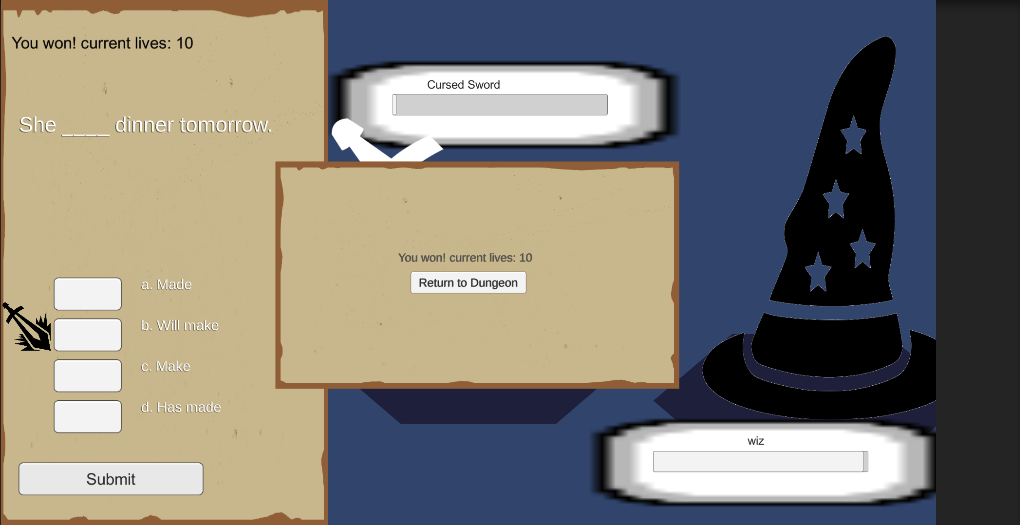 User answers incorrectly
User answers incorrectly 3 times
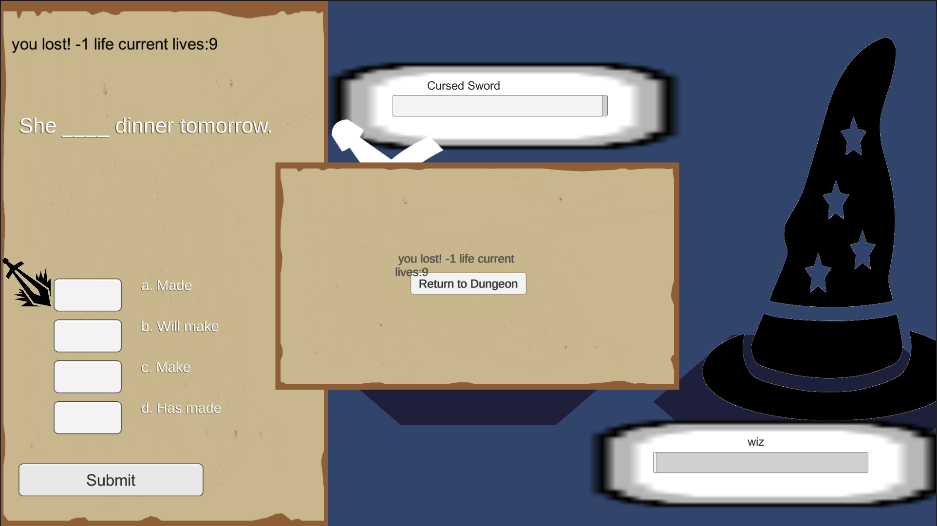 Lost life is reflected on map after losing encounter
The user continues to answer questions correctly
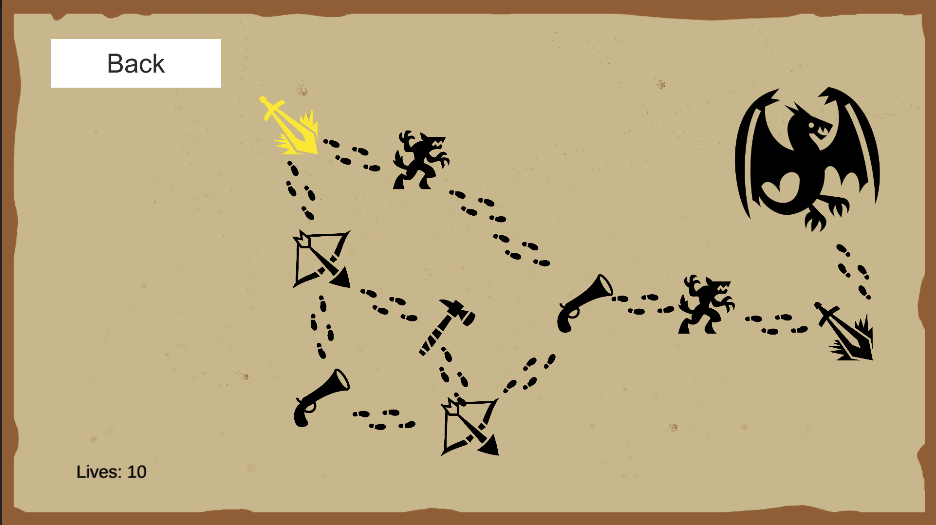 [Speaker Notes: Wyatt]
Losing all lives resets all progress
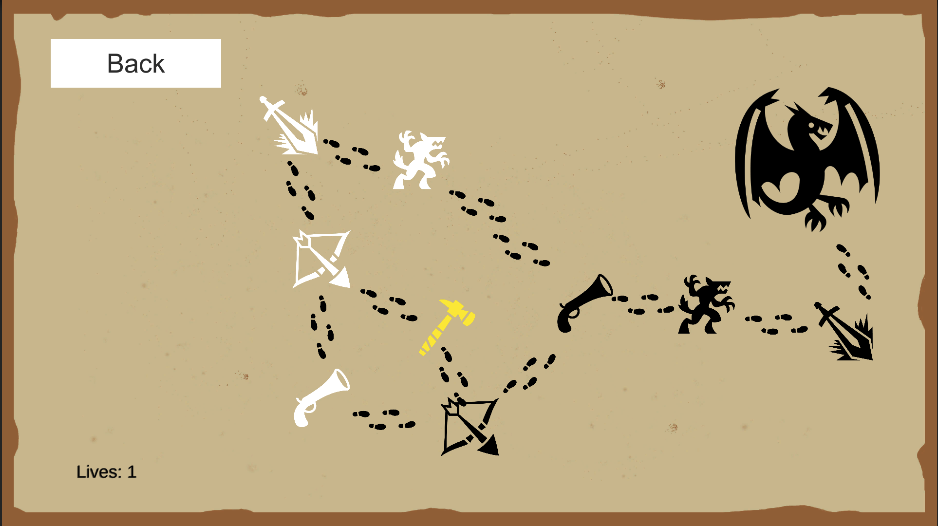 Losing all lives resets all progress
Losing all lives resets all progress
Future additions
A more detailed scoring system.
Currently score is based on encounters successfully completed.
Goal would be to base it on correct answers vs incorrect, time to answer, etc.
Allow users to create accounts.
Store scores from different playthroughs to view improvement.
Let educators implement their own questions.
Ensures questions coincide with their lessons.
Allow them to see and track their students scores.
[Speaker Notes: Nick]
Future Additions pt. 2
More complex encounters
Attack vs Defense questions
Multiple questions per encounter. 
Different attacks, status moves, etc. 
Varying/Random dungeon maps
Builds for other platforms
MacOS, Linux, mobile
[Speaker Notes: Nick]
Citations
1. Gamification – incentivizing students for an engaged classroom. Virtucom. (2019, August 28). Retrieved 	December 5, 2021, from https://virtucom.com/gamification-incentivizing-students-engaged-	classroom/. 
2. D. Thakore and S. Biswas, “Routing with Persistent Link Modeling in Intermittently Connected Wireless 	Networks,” Proceedings of IEEE Military Communication, Atlantic City, October 2005. 
3. G. Kaplowitz, N. Miceli, D. Lor, W. LaRose, A. Chavez, “Dungeon Quest” (2021). 	https://derricklor.github.io/SWEProject/Website/index.html 
4. H. Nguyen, “How to Use Gameplay to Enhance Classroom Learning,” Edutopia.org, March 2021.  
5. Massachusetts Department of Elementary and Secondary Education. (2017). “Massachusetts Mathematics 	Curriculum Framework — 2017”. https://www.doe.mass.edu/frameworks/math/2017-06.pdf 
6. Squire, Kurt. "Video games in education." Int. J. Intell. Games & Simulation 2.1 (2003): 49-	62. http://citeseerx.ist.psu.edu/viewdoc/download?doi=10.1.1.543.5729&rep=rep1&type=p	df
Acknowledgements
We gratefully acknowledge and appreciate the participation of Dr. James Daly and the students of this class for their timely feedback